Synchrotron frequency shift measurements and simulations in Q26sLIU-SPS Beam Dynamics Working Group 28/10/2015
A. Lasheen, T. Bohl, S. Hancock, E. Shaposhnikova, MD coordination team and OP team
Introduction and motivation
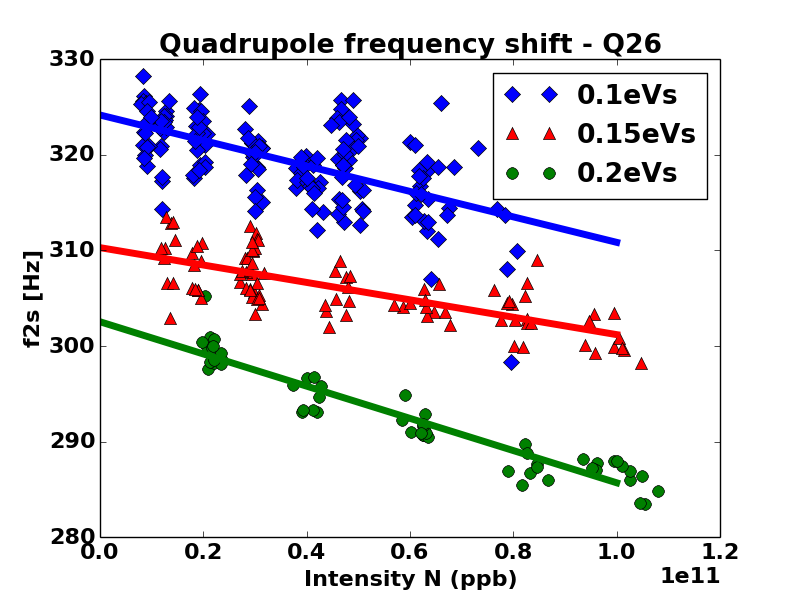 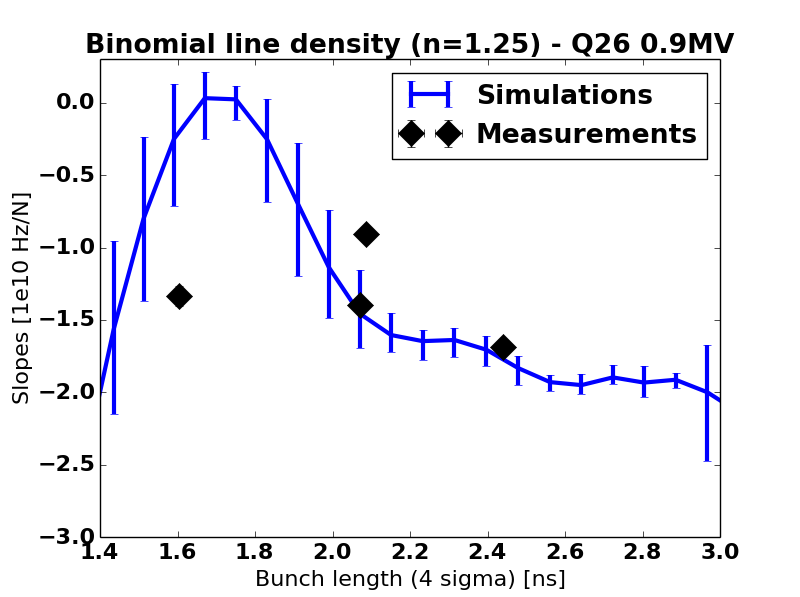 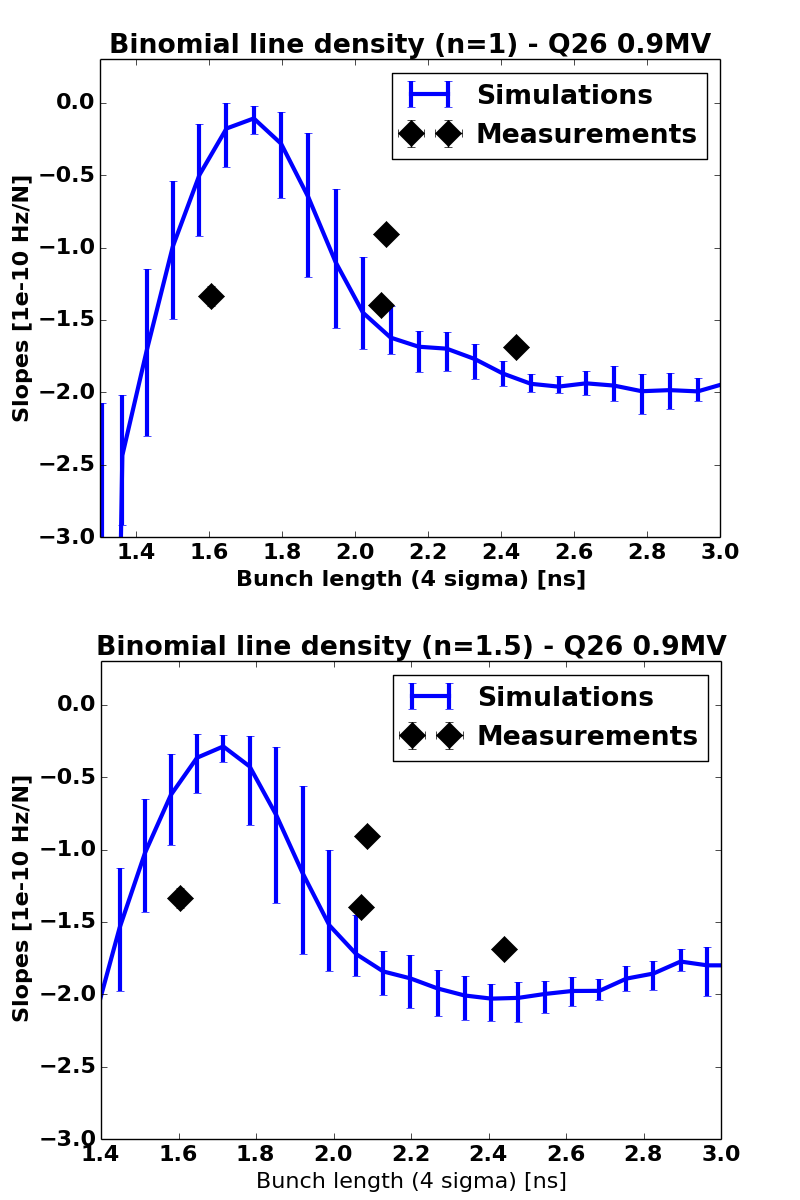 The synchrotron frequency shift was studied in 2014 as as probe of the reactive impedance and to test the impedance model (LIU-SPS Beam Dynamics WG 06/11/2014 and HB2014)

 An unexpected dependence with bunch length was observed in simulations and more measurements were planned to fill the gaps.
2
Outlook
Measurement setup

 Measurement results

 Impedance and space charge

 Simulations

 Conclusions and future work
3
Measurement method
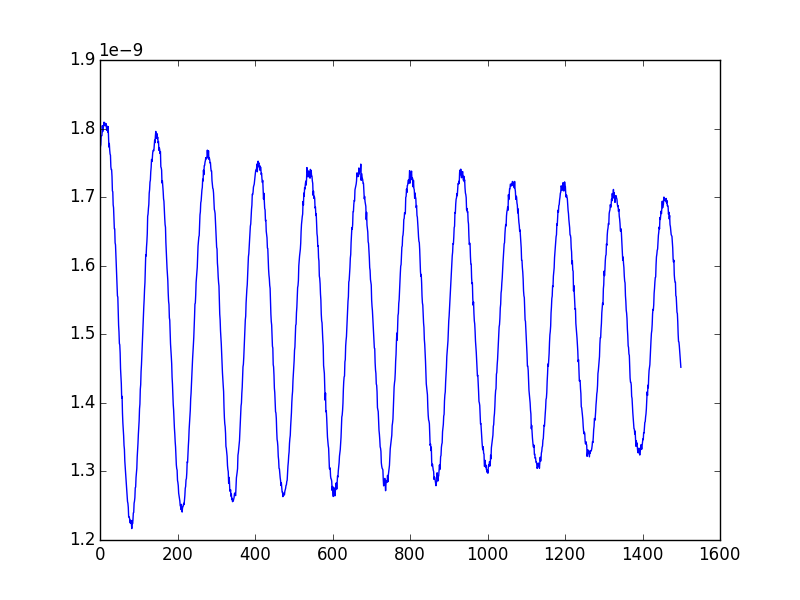 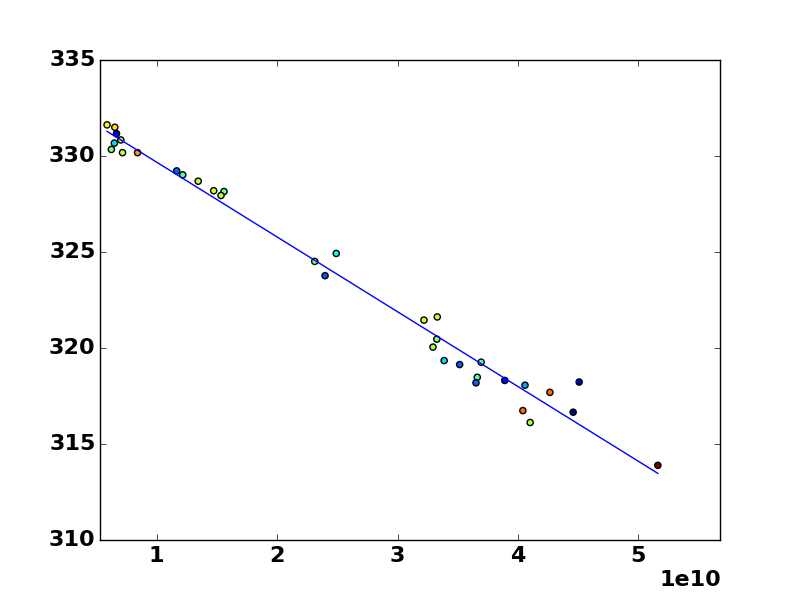 Frequency [Hz]
Bunch length [s]
Turns
Intensity
4
Incoherent frequency shift
5
Scanning emittances and intensities in measurements
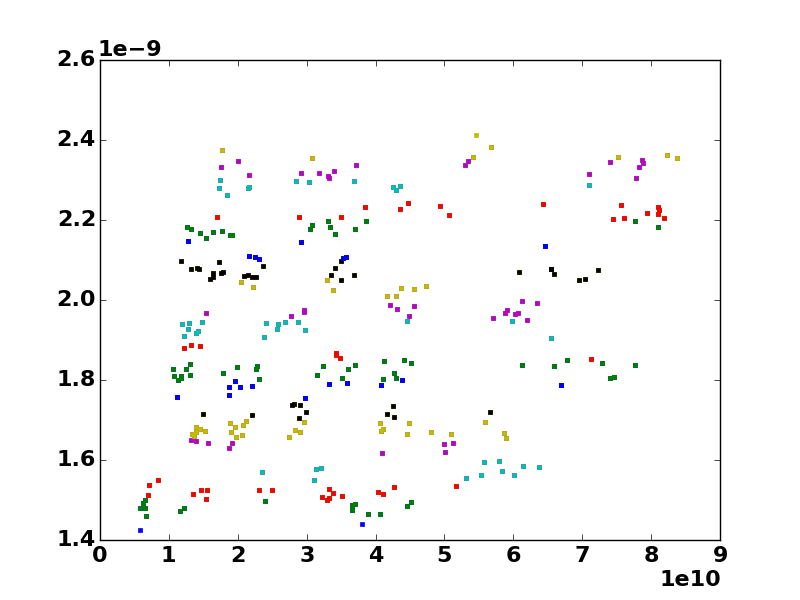 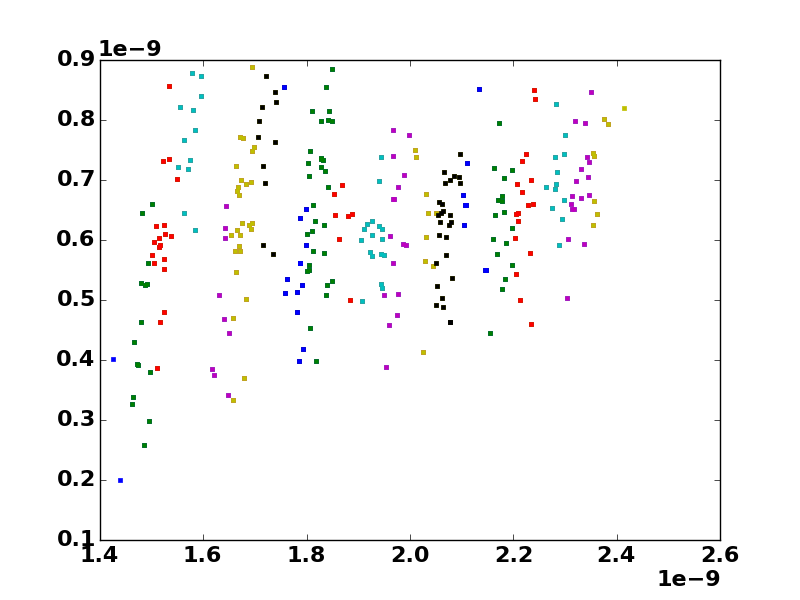 Peak to peak amplitude [s]
Average bunch length [s]
Intensity
Average bunch length [s]
Scanning emittances and intensities in the PSB

 Some intensities not reachable due to unstable beam in the PS (some combinations of emittance and intensities are in the “grey zones” of the FB loops)
6
Scanning emittances and intensities in measurements
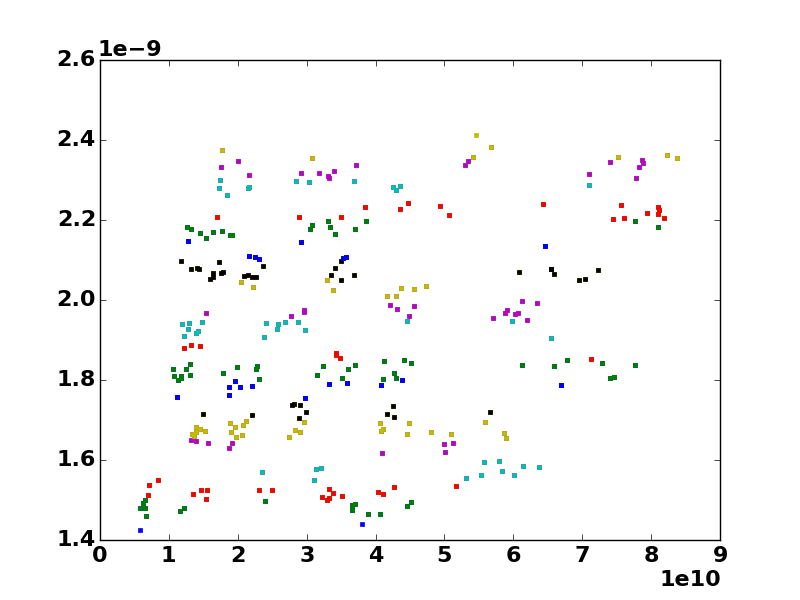 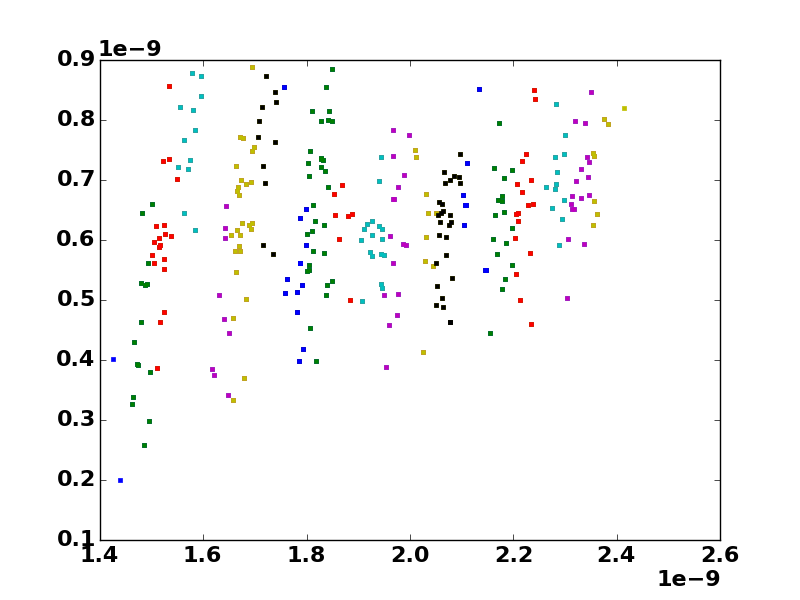 Peak to peak amplitude [s]
Average bunch length [s]
Intensity
Average bunch length [s]
In the SPS : Q26 optics, single RF V=0.7 MV, all LLRF feedback off except synchronization loop and phase loop (to damp dipole oscillations)
7
Scanning emittances and intensities in measurements
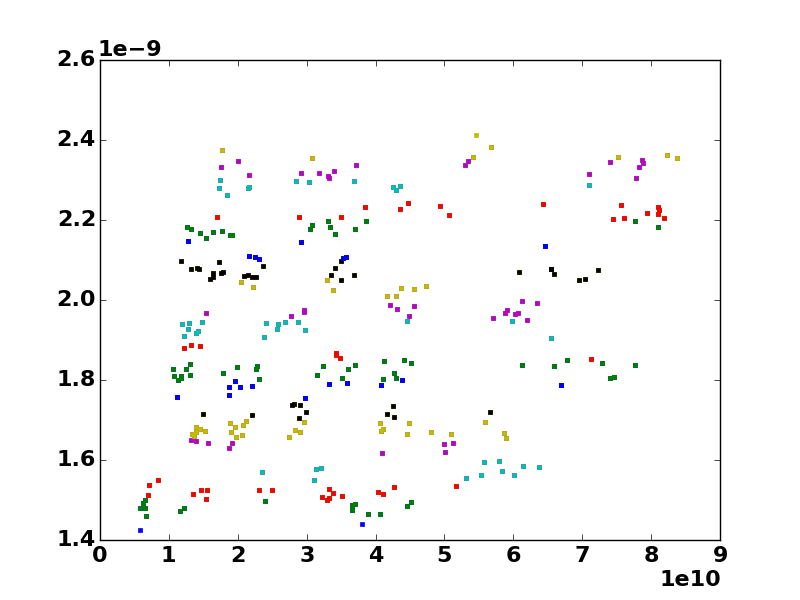 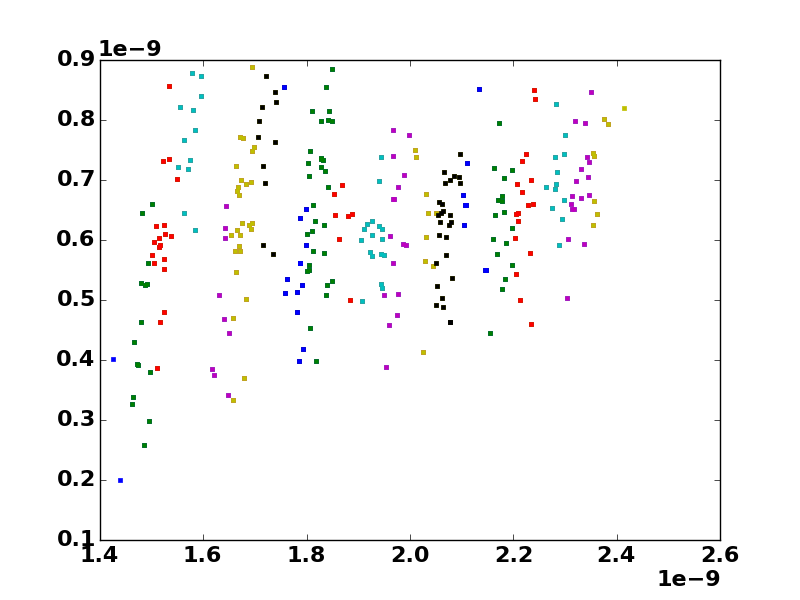 Peak to peak amplitude [s]
Average bunch length [s]
Intensity
Average bunch length [s]
In data analysis: 
 The frequency of the quadrupole oscillations are computed from the FFT
 “Strips” of 100ps in average bunch length are selected to compute the slopes
8
Slopes as a function of bunch length in measurements
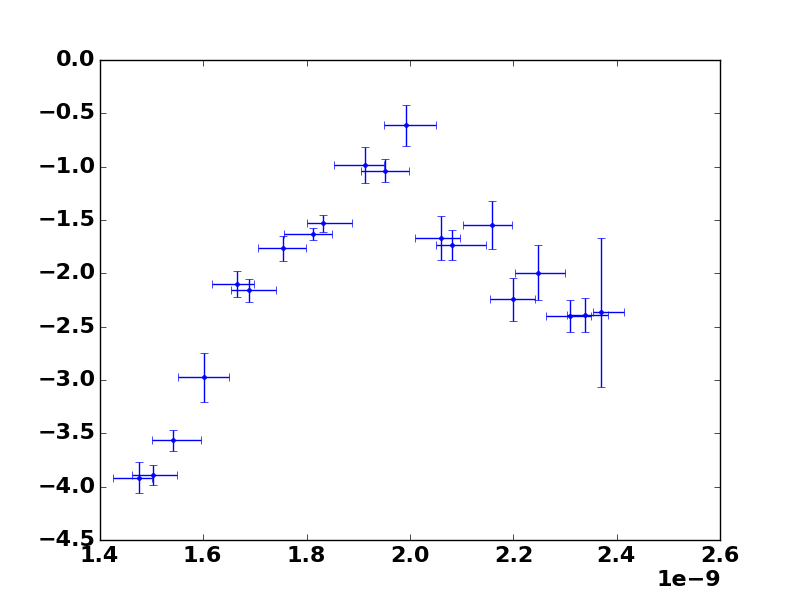 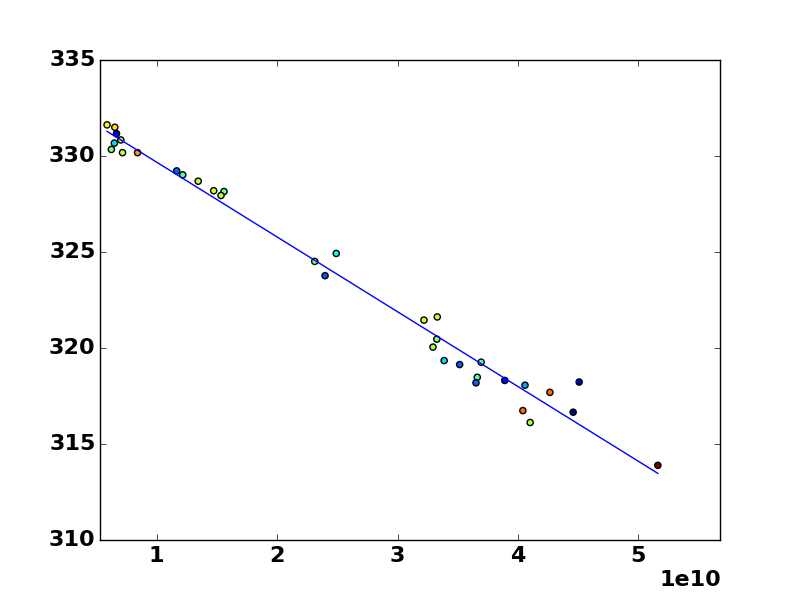 Frequency [Hz]
Sloeps [1e-10 Hz]
Intensity
Average bunch length [s]
9
SPS Impedance model
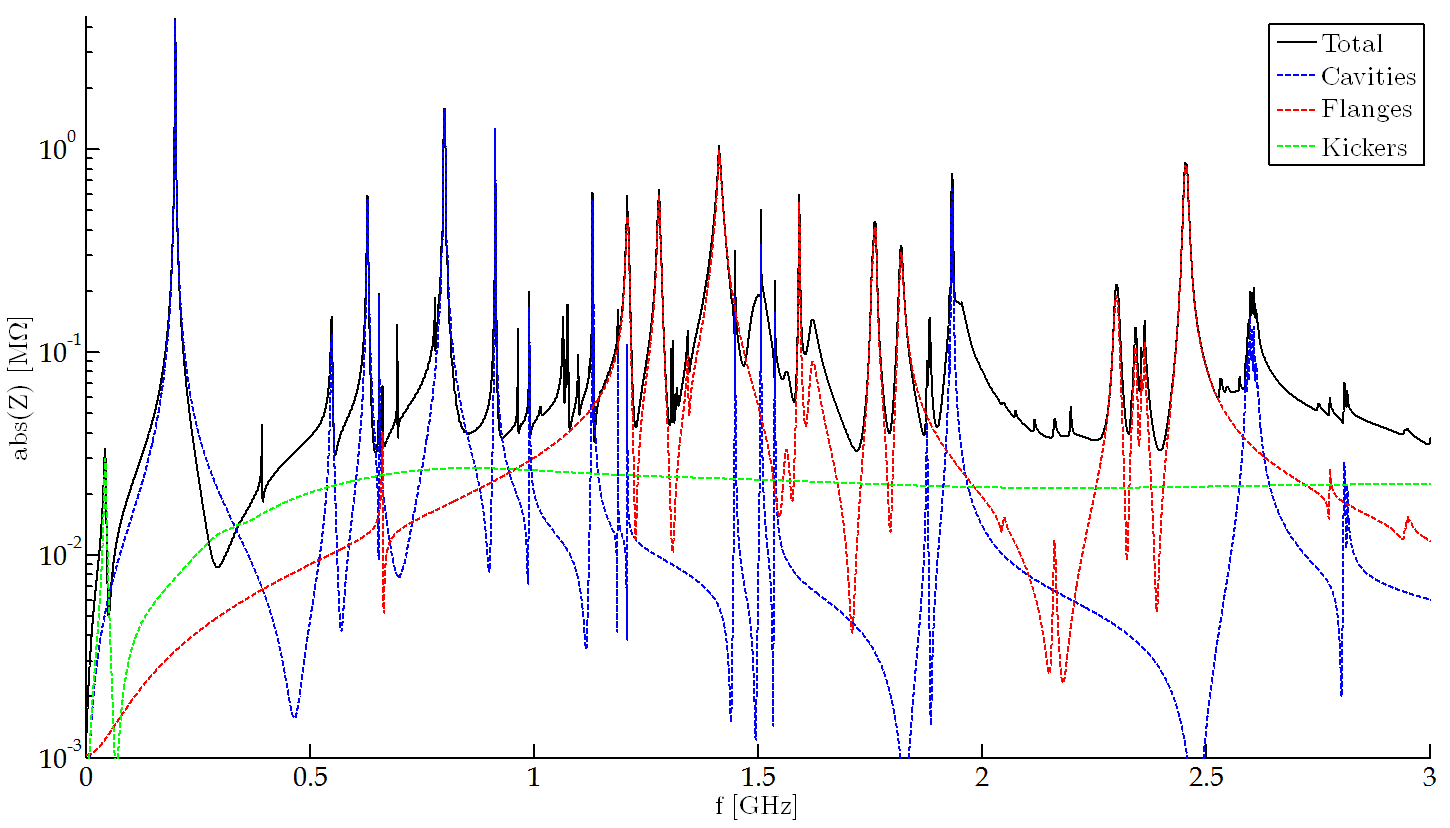 Latest impedance model (J. Varela, B. Salvant, C. Zannini, D. Bazyl, P. Kramer):
 Travelling wave cavities and HOMs
 Kickers
 Vacuum flanges
 Unshielded pumping ports
 BPMs
Y chambers
 Beam scrapers
 Resistive wall
 Space charge (flat bottom)
 (ZS/MSE)
10
Longitudinal space charge
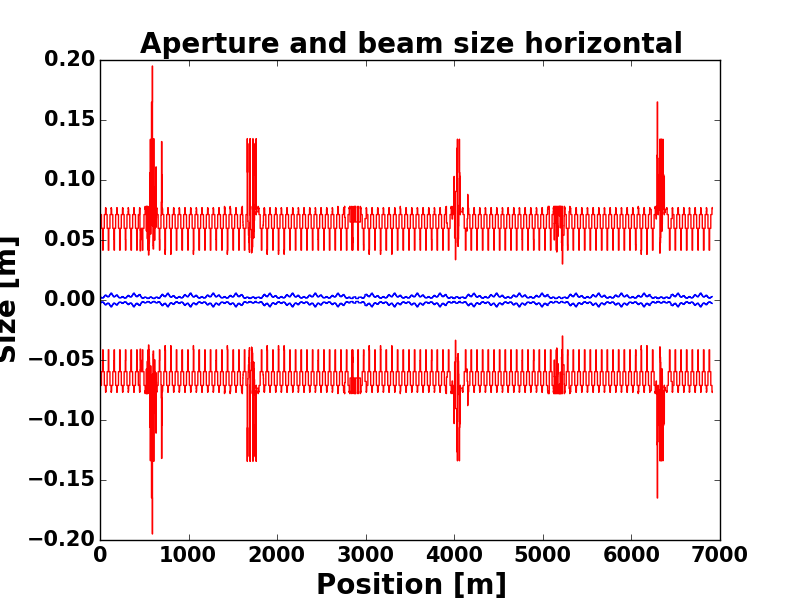 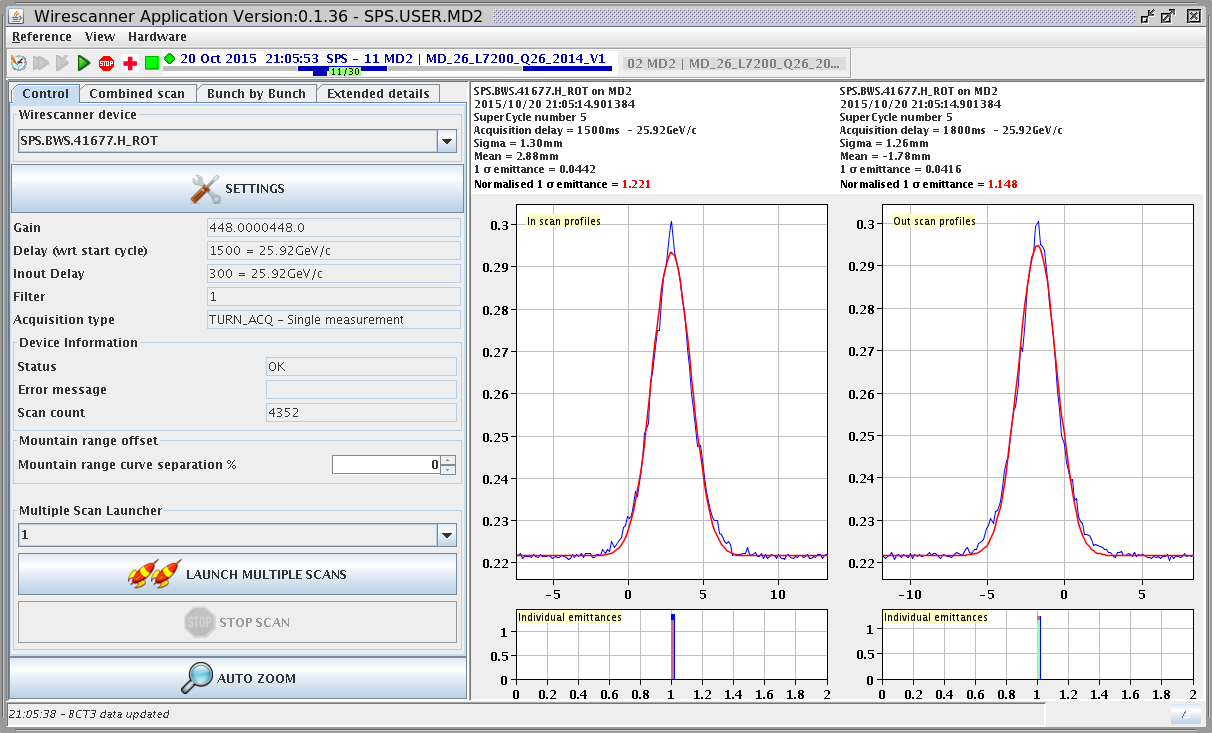 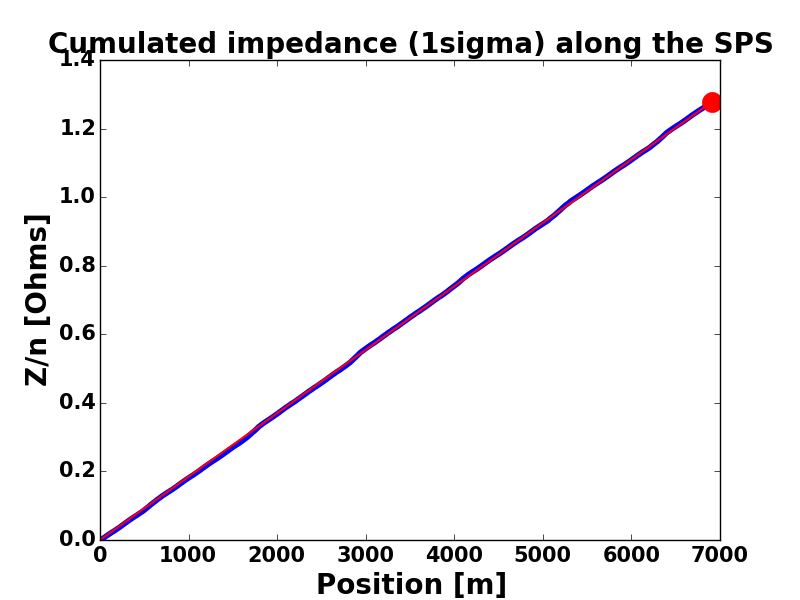 11
Parameters scanned in simulations
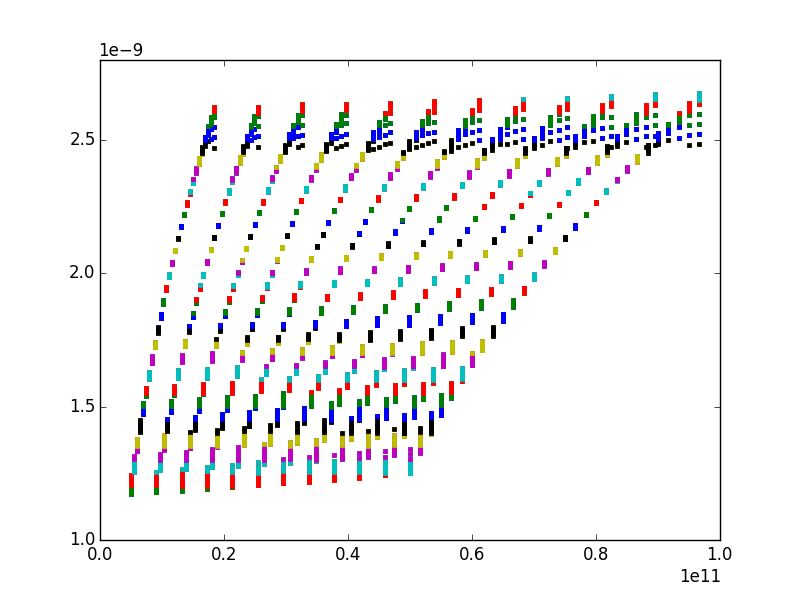 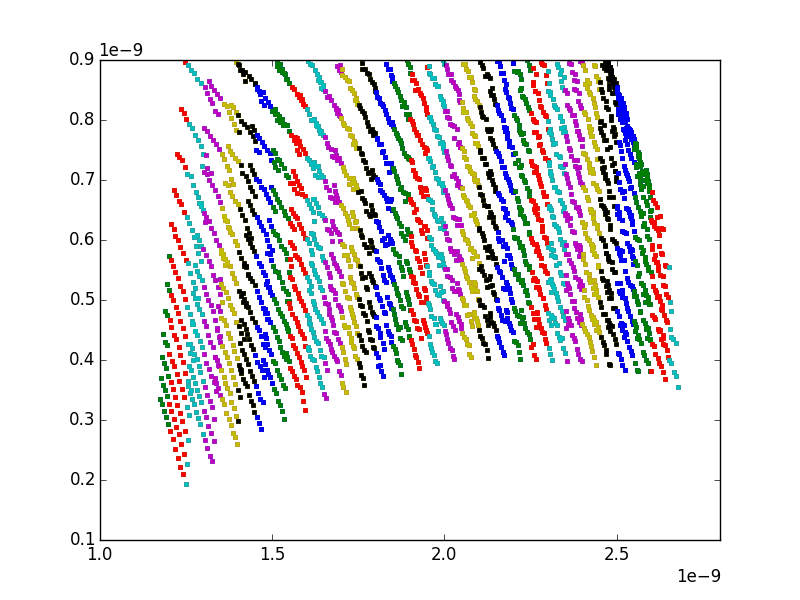 Peak to peak amplitude [s]
Average bunch length [s]
Intensity
Average bunch length [s]
12
Comparing measurements and simulations
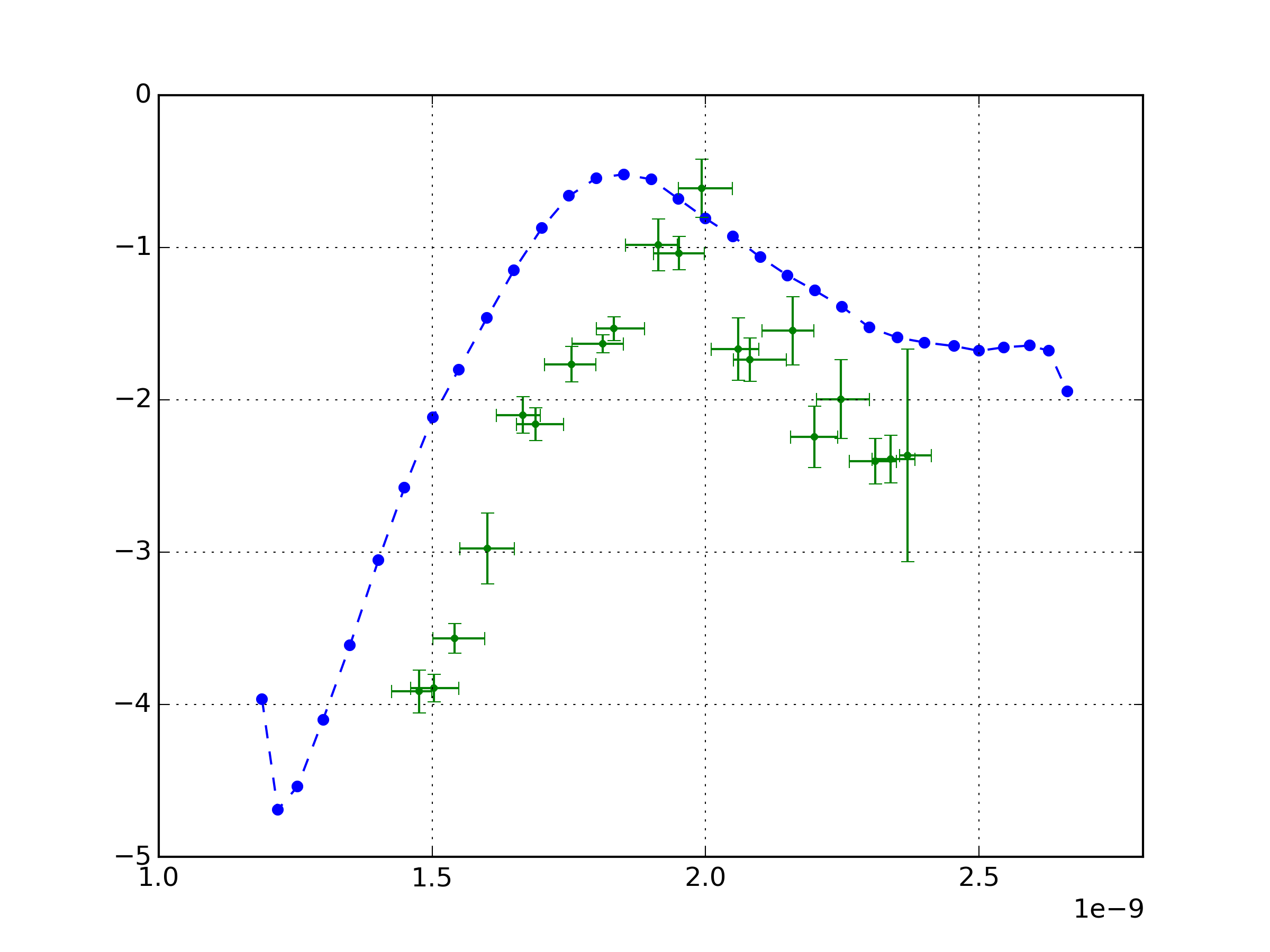 Missing impedance ?
Sloeps [1e-10 Hz]
~100ps discrepancy in average bunch length ?
Average bunch length [s]
13
Effect of the distribution
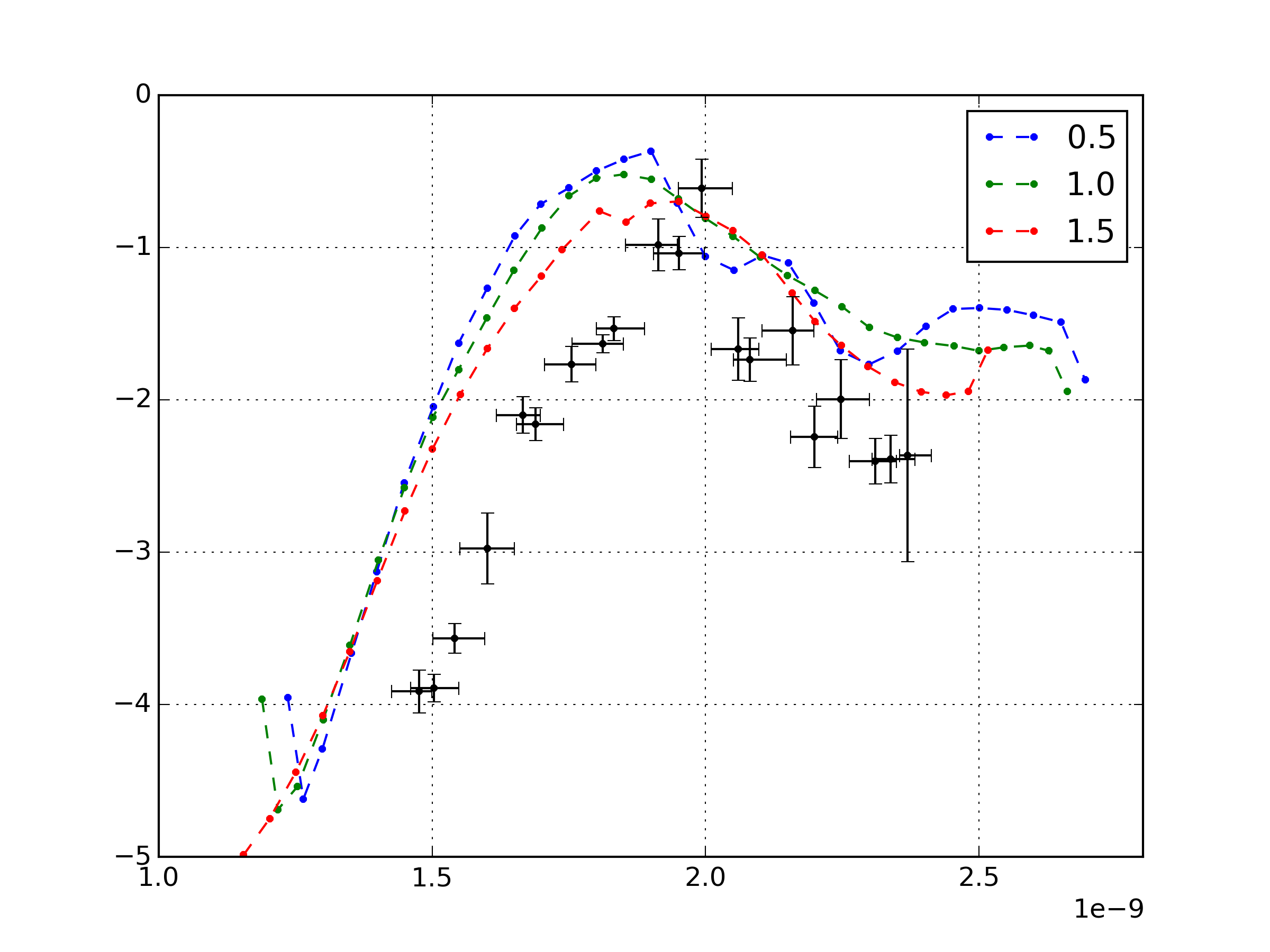 Sloeps [1e-10 Hz]
For bigger bunch length:
filamentation
Average bunch length [s]
14
Adding extra impedance
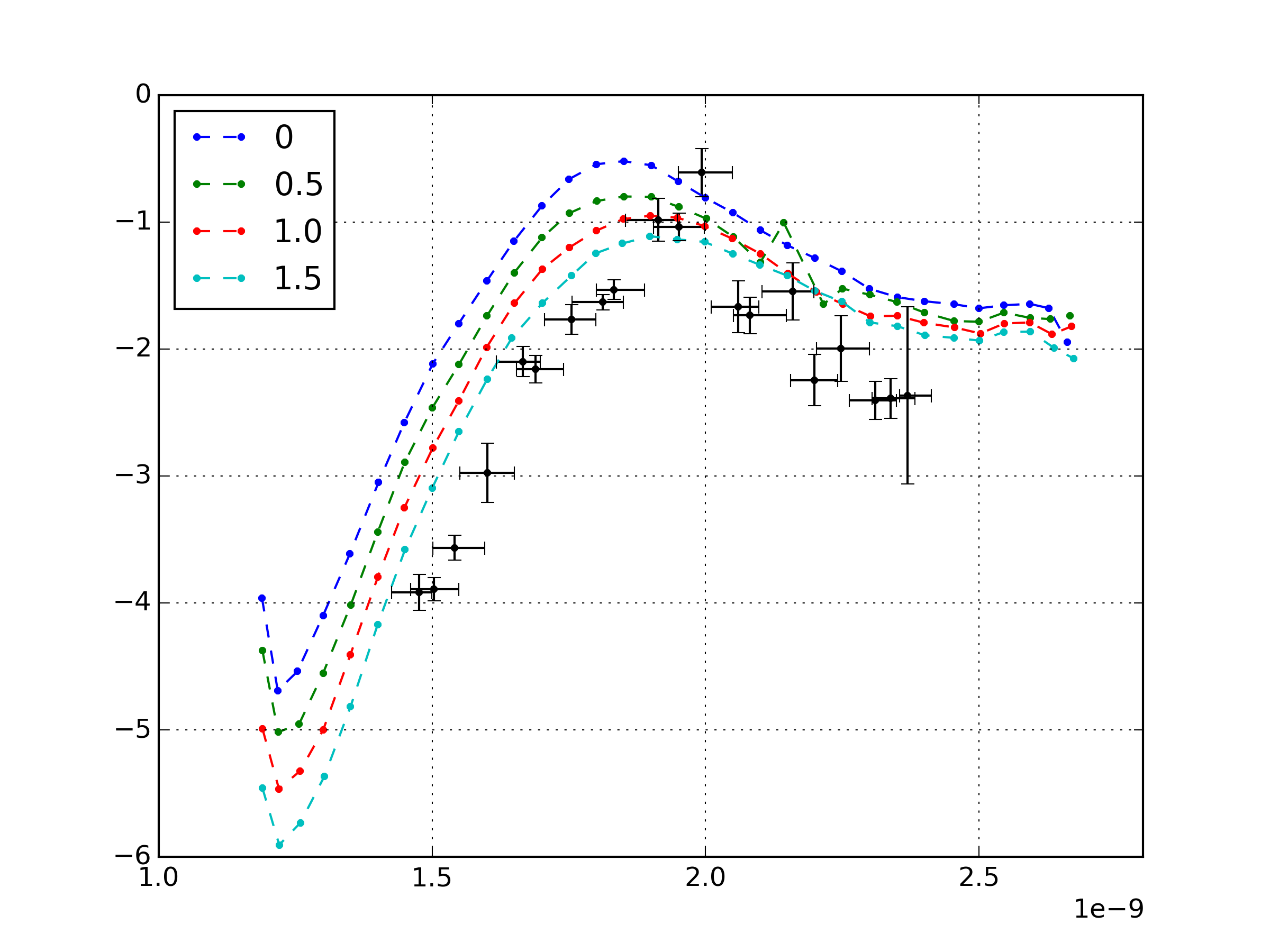 Adding extra constant Z/n
Sloeps [1e-10 Hz]
Average bunch length [s]
15
Conclusions and future work
The dependence of the synchrotron frequency shift as a function of bunch length was measured for the whole range in bunch length.

 Some discrepancy appear between measurements and simulations, implying that the measured bunch length is too long w.r.t. reality (~ +100ps), or that some impedance is missing (> 1.5 Ohm)

 The source of this discrepancy will be investigated.

 The bunch distribution has an important effect. More realistic distributions coming from the PS will be simulated.

 Phase loop is not included in the simulations, its effect will be estimated.

 A comparison with the 2012 measurements with the same data analysis method will be done
16